Coplanar Annular Microencapsulating Process
RMANNCO, Inc.
[Speaker Notes: Cover Page]
Coplanar Annular Microencapsulating Process
Microencapsulation methods are separated into two categories: 

 Chemical processes  
 Physical processes
[Speaker Notes: Page 2]
Conventional Microencapsulation  Processes
Chemical
Physical
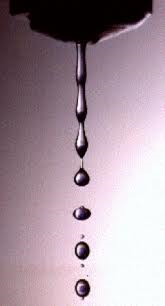 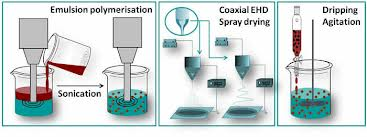 RMANNCO’s Coplanar Annular                                    Microencapsulating Process:
Combines both chemical and physical encapsulation methods;
Creates manufactures along coplanar and coaxial planes versus a drop column.
 Exploits astrophysical phenomena to produce spheres;
Manufactures are produced to a specific size (.25um to 8000um);
Eliminates batch drying;
Eliminates batch sieving;
Eliminates xenophobes and spheroids;
Enables manufactures to be integrated into process/manufacture/finish lines at any point;
Is a Certified Space Technology developed by NASA .
Examples of RMANNCO’s Coplanar Manufactures
[Speaker Notes: L/R: Cosmetics; Dry Particles; Heavy Gas; Vitamins; Prillings; Adjuvant~tinted; Flavoring]
For Additional Information Contact:

Dr. Joseph A. Resnick, President
RMANNCO, Inc.
808 Nuway Circle, Bdg. #10
Lenoir, NC 28645
Telecon: 828-572-1175 (Phone/Fax/Lab)
Cell: 724-719-0737
Email: rmannco.president@gmail.com 

SKYPE/NC-Lab: JoyMannSimmons123
Copyright, 2012, RMANNCO, Inc., All Rights Reserved under UCC 1-207
[Speaker Notes: Final]